COORDINACIÓN GENERAL  DE SERVICIOS PUBLICOS MUNICIPALES                                                                                                                                                 DIRECCION DE MANTENIMIENTO DE VIALIDADES Y PAVIMENTOS                                                                                                                 INFORME SEMANAL DE ACTIVIDADES SEMANA DEL  DE 31 JULIO   AL  04  DE AGOSTO  DEL  2017
SAN MARTIN DE LAS FLORES DE ARRIBA: C. CUAHTEMOC AL CRUCE CON LA C . ÁLVARO OREGON.
TOLUQUILLA:C. 20 DE NOVIEMBRE AL RUCE CON CALLE HERRERA Y CAIRO.
LOMAS DEL CUATRO: C. LOMA ALEGRE ENTRE GOB. CURIEL Y C. VISTA HERMOSA.
EL VERGEL: C.DEPORTES ENTRE C. JUAN DE LA BARRERA Y C. CARDENAL,C.RIO AMAZONAS EN  SU CRUCE CON RIO BALSAS.
FCO SILVA ROMERO: C. MÁRTIRES DE CANANEA ENTRE C. BANDERAS Y C. POTREROS.
LAS HUERTAS: C. PRIVADA ACEITUNA ENTRE C. POMAROSA Y C. CIRUELA.
EL TAPATIO: C. PRIVADA BUGAMBILIA AL CRUCE CON BUGAMBILIA. 
LA DURAZNERA: C. PRIV. FRAILES EN SU CRUCE CON PRIVADA FRAILES .
BACHEO EN EMPEDRADO
COORDINACIÓN GENERAL  DE SERVICIOS PUBLICOS MUNICIPALES                                                                                                                                                 DIRECCION DE MANTENIMIENTO DE VIALIDADES Y PAVIMENTOS                                                                                                                 INFORME SEMANAL DE ACTIVIDADES SEMANA DEL  DE 31 JULIO   AL  04  DE AGOSTO  DEL  2017
BACHEO ASFALTO CALIENTE

EL ALAMO : AV. CALZADA DELICIAS.
PARQUES DE SANTA CRUZ DEL VALLE : C.INCALPA, LA PAZ,.
CAMICINES: C.AV. SANTA ROSALIA, AV. PATRIA, C REAL DE PALMAS.
EL ALAMO: C.LAZARO CARDENAS Y CALZADA DELICIAS.
VALLE VERDE : C.VALLE DE LA MISERICORDIA.
LOS PUESTOS: C.BANDERA.
RANCHO LOS PORTALES: C.PEMEX  RANCHO LA HERRADURA.
COLONIAL TLAQUEPAQUE: C. REPUBLICA DE NICARAGUA RIO SECOY LAZARO CARDENAS.
COORDINACIÓN GENERAL  DE SERVICIOS PUBLICOS MUNICIPALES                                                                                                                                                 DIRECCION DE MANTENIMIENTO DE VIALIDADES Y PAVIMENTOS                                                                                                                 INFORME SEMANAL DE ACTIVIDADES SEMANA DEL  DE 31 JULIO   AL  04  DE AGOSTO  DEL  2017
MATERIALES UTILIZADOS Y M2 REPARADOS



ASFALTO CALIENTE : 90TON
BACHEANDO UN TOTAL DE:679 M
BACHEO EN EMPEDRADO:803 M
COORDINACIÓN GENERAL  DE SERVICIOS PUBLICOS MUNICIPALES                                                                                                                                                 DIRECCION DE MANTENIMIENTO DE VIALIDADES Y PAVIMENTOS                                                                                                                 INFORME SEMANAL DE ACTIVIDADES SEMANA DEL  DE 31 JULIO   AL  04  DE AGOSTO  DEL  2017
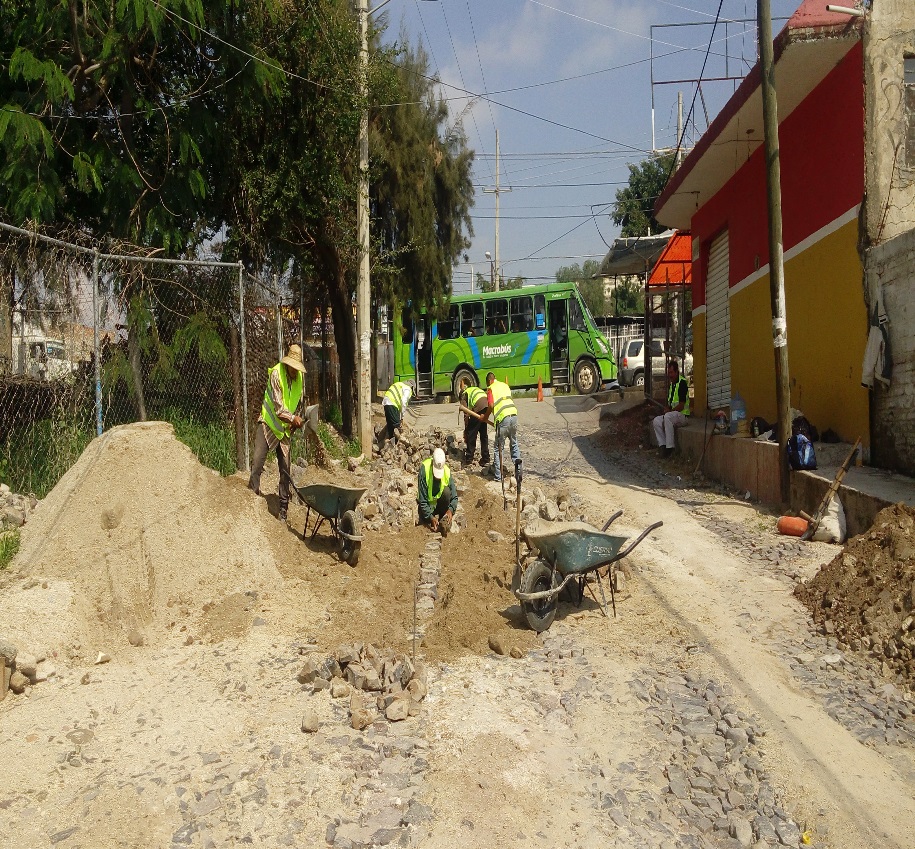 BACHEO EN EMPEDRADO
COORDINACIÓN GENERAL  DE SERVICIOS PUBLICOS MUNICIPALES                                                                                                                                                 DIRECCION DE MANTENIMIENTO DE VIALIDADES Y PAVIMENTOS                                                                                                                 INFORME SEMANAL DE ACTIVIDADES SEMANA DEL  DE 31 JULIO   AL  04  DE AGOSTO  DEL  2017
BACHEO EN ASFALTO CALIENTE